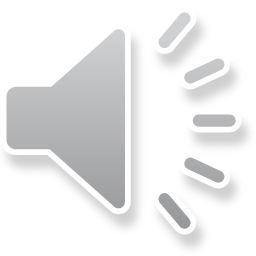 WOJCIECH Z BRUDZEWA
KIM BYŁ WOJCIECH Z BRUDZEWA?
BRUDZEWSKI WOJCIECH,     AL-BERTUS de BRUDZEWO (1445-1495), ks. katolicki, wybitny as­tronom i matematyk, czołowy przedstawiciel krakowskiej szkoły matematyczno-astronomicznej, filozof, pedagog, dyplomata. Syn mieszczanina brudzewskiego, Stefana.
DATY ZWIĄZANE Z AL-BERTUSEM de BRUDZEWO
1445r.- NARODZINY WOJCIECHA;
POCZĄTEK XV w.- UCZĘSZCZANIE DO SZKOŁY PRZY KOLEGIACIE NAJŚWIĘTSZEJ MARII PANNY W KALISZU;
25 VIII 1468r.- WPISANIE SIĘ W POCZET STUDENTÓW UNIWERSYTETU KRAKOWSKIEGO;
XII 1470r.- UZYSKANIE BAKALAUREATU;
KONIEC 1473r. LUB POCZĄTEK 1474r.- UZYSKANIE MAGISTERIUM, PROWADZENIE ZAJĘĆ ZE STUDENTAMI;  
MIĘDZY 1474r. A 1476r.- PEŁNIENIE FUNKCJI PRZEŁOŻONEGO BURSY WĘGIERSKIEJ; 
1476r.- ZOSTANIE PROFESOREM KOLEGIUM MNIEJSZEGO;
6 III 1483r.- OTRZYMANIE PROFESURY W KOLEGIUM WIĘKSZYM, CO DAŁO MU MOŻLIWOŚĆ PROWADZENIA WYKŁADÓW Z MATEMATYKI, FILOZOFII I TEOLOGII;
CD.
1482-94r.- PROWADZENIE SZEREGU ĆWICZEŃ I WYKŁADÓW;
1485/86r.- PEŁNIENIE FUNKCJI DZIEKANA;
7 IX 1489r.- ZOSTANIE PROKURATOREM UNIWERSYTETU;
1494r.- ODJĘCIE KANONII W KOŚCIELE PW. ŚW. FLORIANA NA KLEPARZU;
III 1494r.- OBJĘCIE STANOWISKA SEKRETARZA NA DWORZE KSIĘCIA LITEWSKIEGO ALEKSANDRA JAGIELLOŃCZYKA;
PRZED 1495r.- UTWORZENIE FUNDACJI DLA UNIWERSYTETU KRAKOWSKIEGO; 
1509r.- ZAMIERZENIE FUNDATORA FUNDACJI, ABY WSPOMAGAĆ MIESZKAŃCÓW BRUDZEWA; 
 12 V 1495r.- ŚMIERĆ WOJCIECHA
DZIEŁA, KTÓRE WYSZŁY SPOD RĘKI ASTRONOMA Z BRUDZEWA
Conciliator;
Commentum planetarium in theoricas Georgii Purbachii;
Nowe teorie planet;
Commentaria utilissima in theoricis planetarum;
Tabulae de mediis et veris motibus planetarum super meridianum Pragensem;
Materiały do dziejów działalności uniwersyteckiej;
List do K. Celtesa, List od Jana Ursinusa;
„Sodalitas Litteraria Vistulana”;
Tabulae duodecim domorum coeli,
GŁÓWNE ZAŁOŻENIA ASTRONOMA
Wojciech z Brudzewa był wyraźnie nieufny wobec systemu geocentrycznego. Jako pierwszy stwierdził, że Księżyc porusza się po elipsie i że w stronę Ziemi zwrócony jest zawsze tylko jedną stroną. Zestawił tablice do obliczeń położenia ciał niebieskich. W roku 1482 napisał dzieło Commentum planetarium in theoricas Georgii Purbachii, które było komentarzem do podręcznika Nowe teorie planet Georga von Purbacha.
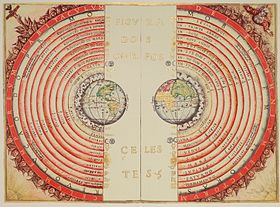 TEORIA PLANET
Commentaria utillissima in theoreticisplanetarum in studio generali Cracoviensi, per Albertum de Brudzewo, pro introductione juniorum corrogatum, impresum Mediolani, alte Ulderici Scinzenzelor- Nowe teorie planet Georga von Peurbacha oraz opis użycia i konstrukcji przyrządu stosowanego w astronomii i żeglu­dze De Constructione Astrolabii. B. był wyraźnie nieufny wobec systemu geocentrycznego.
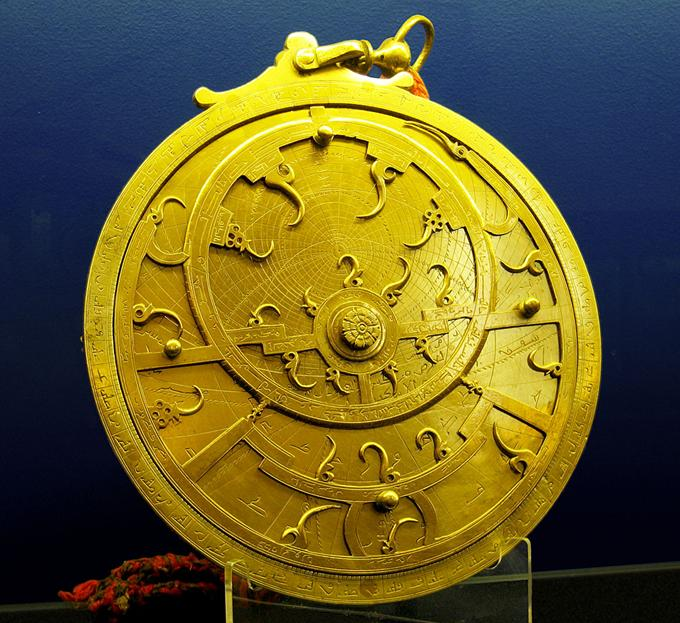 KSIĘŻYC, PO CZYM I JAK SIĘ PORUSZA?
WOJCIECH Z BRUDZEWA:
Jako pierwszy stwierdził, że Księżyc porusza się po elipsie i że w stronę Ziemi zwrócony jest zawsze tylko jedną stroną.
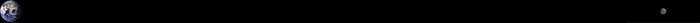 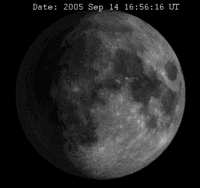 SŁAWNI UCZNIOWIE WOJCIECHA:
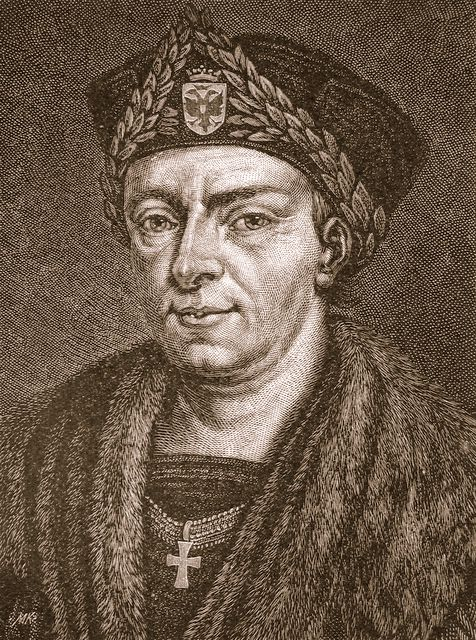 MARCIN Z OLKUSZA;
JAKUB Z KOBYLINA;
BERNARD WAPOWSKI;
MATEUSZ Z SZAMOTUŁ;
KONRAD CELTES;
MIKOŁAJ KOPERNIK;
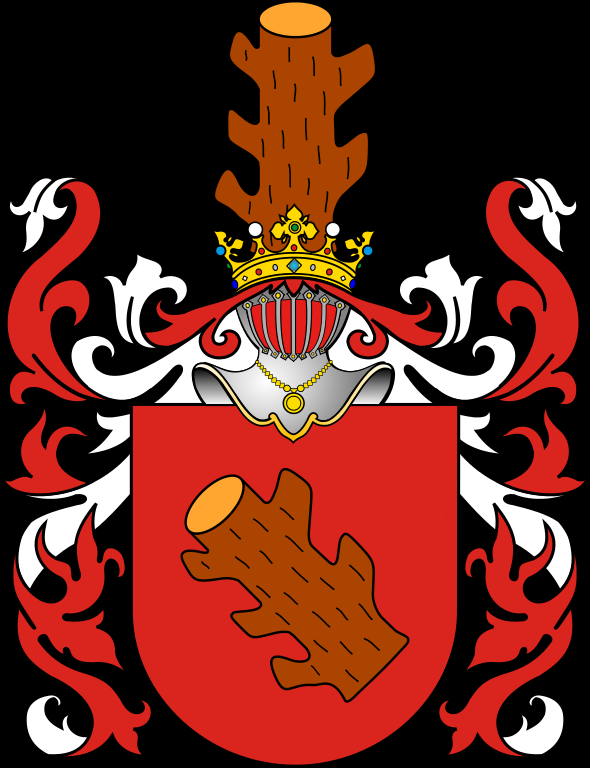 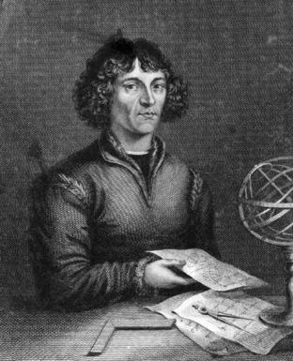 WOJCIECH-JAKIE PEŁNIŁ FUNKCJE? JAKIE STOPNIE POSIADAŁ?
Bakalaureat
Magister
Przełożony bursy węgierskiej
Docent
prof. Kolegium Mniejszego
prof. Kolegium Więk­szego
Dziekan
Prokurator Uniwersytetu
Kanonik W Kościele pw. św. Flo­riana na Kleparzu
Sekretarza
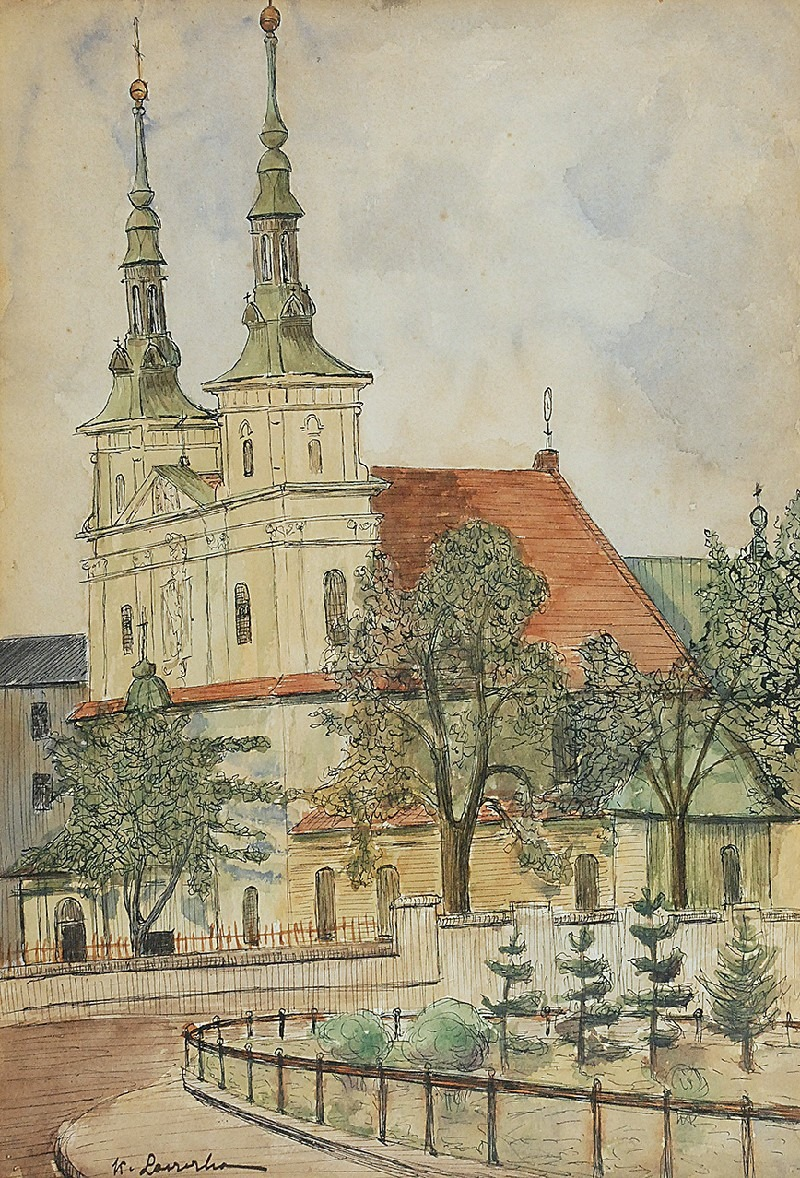 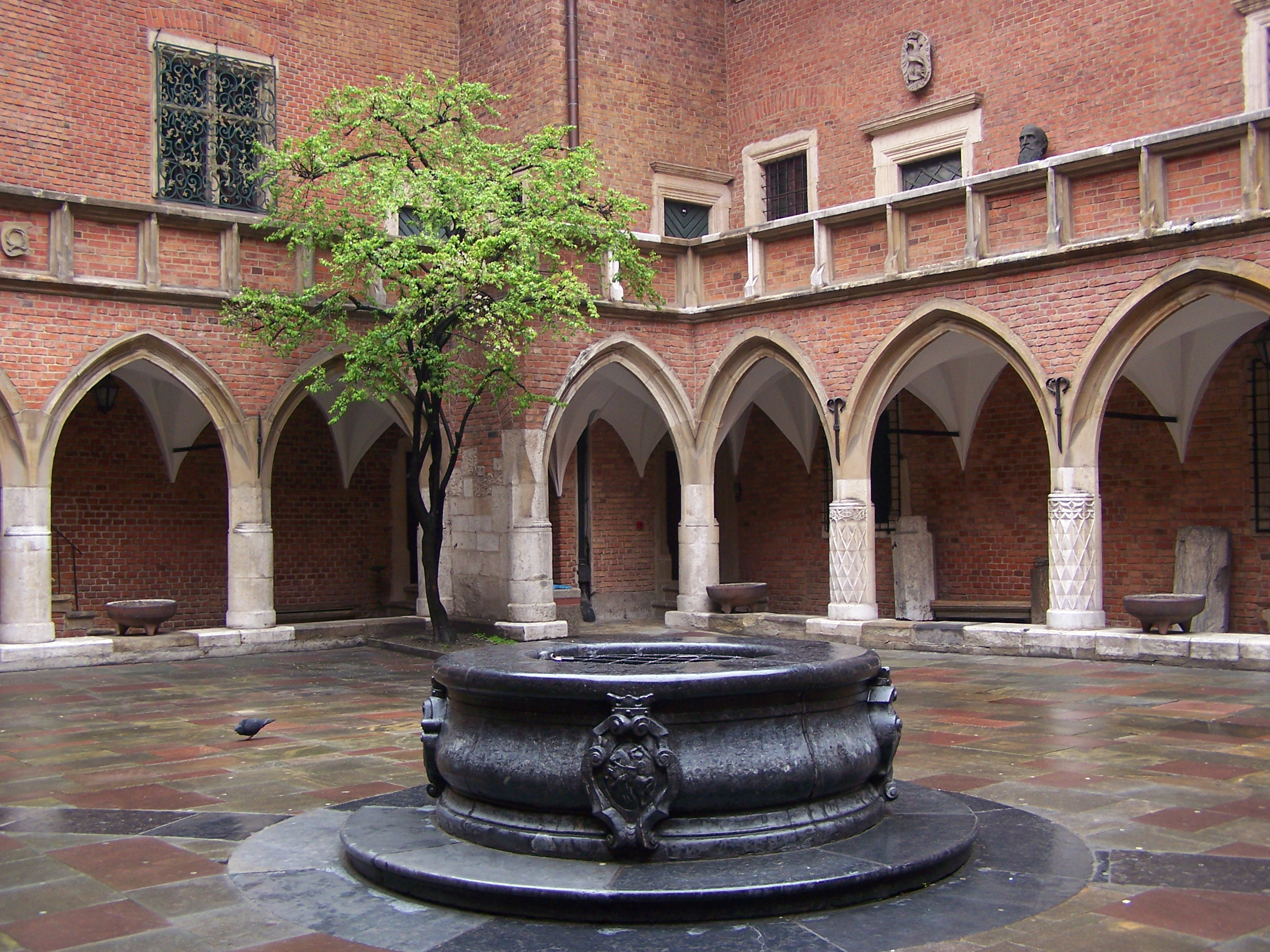 MIEJSCA ZWIĄZANE Z  WOJCIECHEM
RODZINNA GMINA BRUDZEW
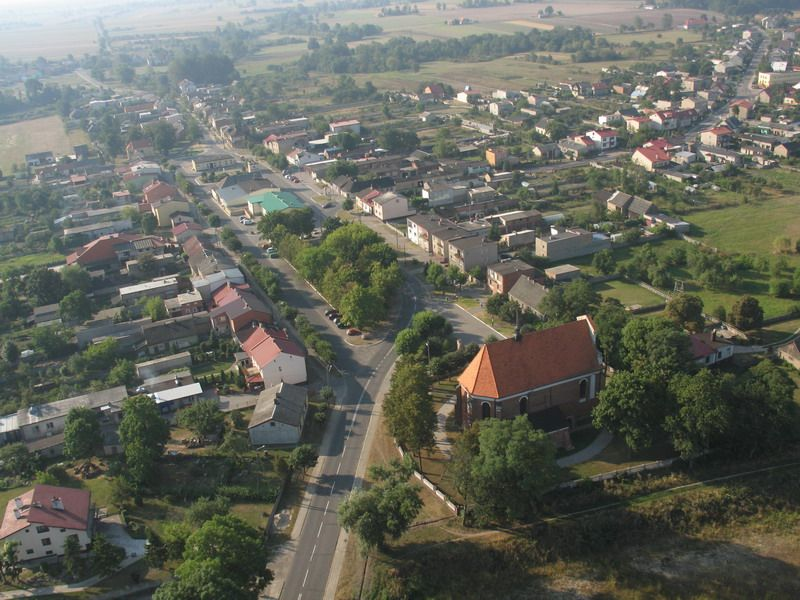 BRUDZEW-gmina wiejska w województwie wielkopolskim, w powiecie tureckim. W latach 1975–1998 gmina położona była w województwie konińskim.
SZKOŁA W KALISZU
KALISZ- miasto na prawach powiatu w środkowo-zachodniej Polsce, położone na Wysoczyźnie Kaliskiej, nad Prosną, u ujścia Swędrni; historyczna stolica Wielkopolski, stolica Kaliskiego, drugi co do wielkości ośrodek województwa wielkopolskiego, siedziba powiatu kaliskiego, główny ośrodek aglomeracji kalisko-ostrowskiej i Kalisko-Ostrowskiego Okręgu Przemysłowego; siedziba kurii diecezji kaliskiej.
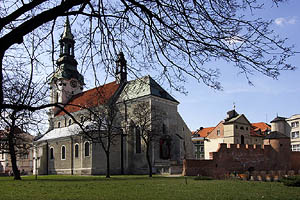 STUDIA I ŻYCIE W KRAKOWIE
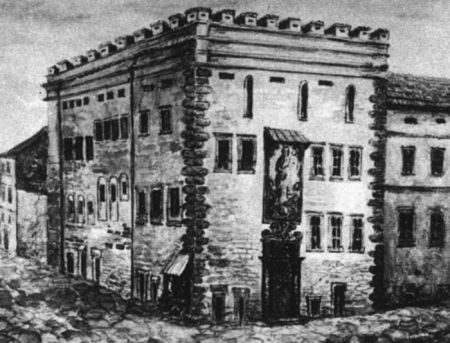 KRAKÓW-miasto położone w południowej Polsce nad Wisłą, drugie w kraju pod względem liczby mieszkańców i powierzchni, stolica Polski do 1795 r. i miasto koronacyjne oraz nekropolia królów Polski, od 1000 roku nieprzerwanie stolica diecezji krakowskiej (jednej z pięciu w ówczesnej Polsce), a od 1925 archidiecezji i metropolii, od odzyskania niepodległości w 1918 r. miasto wojewódzkie             (od 1998 r. siedziba władz województwa małopolskiego), jest także centralnym ośrodkiem metropolitalnym aglomeracji krakowskiej i Krakowskiego Obszaru Metropolitalnego. W zapisach historycznych Kraków jest uznawany za główne miasto historycznej Małopolski. Leży na obszarze Bramy Krakowskiej, Niecki Nidziańskiej         i Pogórza Zachodniobeskidzkiego.
WILNO- FUNKCJA SEKRETARZA I NIE TYLKO
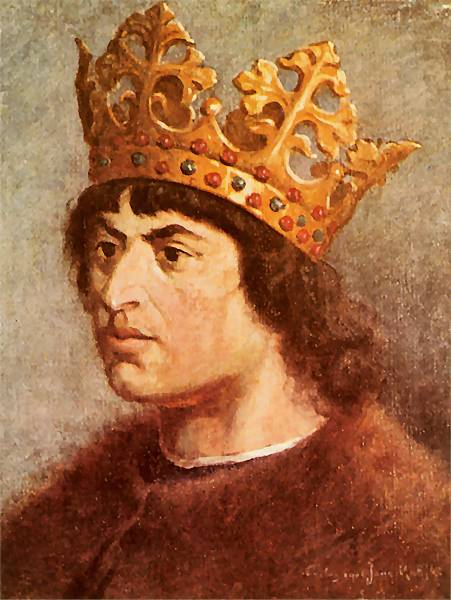 WILNO- stolica Litwy, stolica Wielkiego Księstwa Litewskiego, po unii lubelskiej nie utrzymało formalnych funkcji stolicy Rzeczypospolitej Obojga Narodów, od 1920 do 1922 jako stolica Litwy Środkowej, w latach 1922–1939 w granicach II RP (jako stolica województwa wileńskiego), na Pojezierzu Wileńskim, nad Wilią, u ujścia Wilejki. Liczba ludności miasta w 2014 roku wyniosła 539,9 tys. mieszkańców, wraz z aglomeracją ok. 1 mln.
PAMIĘTAMY O NASZYM ASTRONOMIE
PLAC Z POMNIKIEM POŚWIĘCONY WIELKIEMU BRUDZEWIAKOWI
W centralnej części miejscowości postawiono pomnik Wojciecha z Brudzewa, wybitnego polskiego uczonego, astronoma, filozofa        i matematyka. Wojciech z Brudzewa był nauczycielem Mikołaja Kopernika.
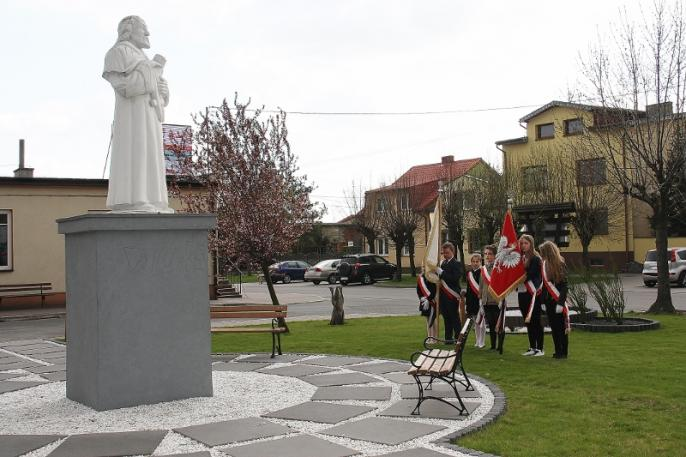 UROCZYSTOŚCI POŚWIĘCONE WOJCIECHOWI
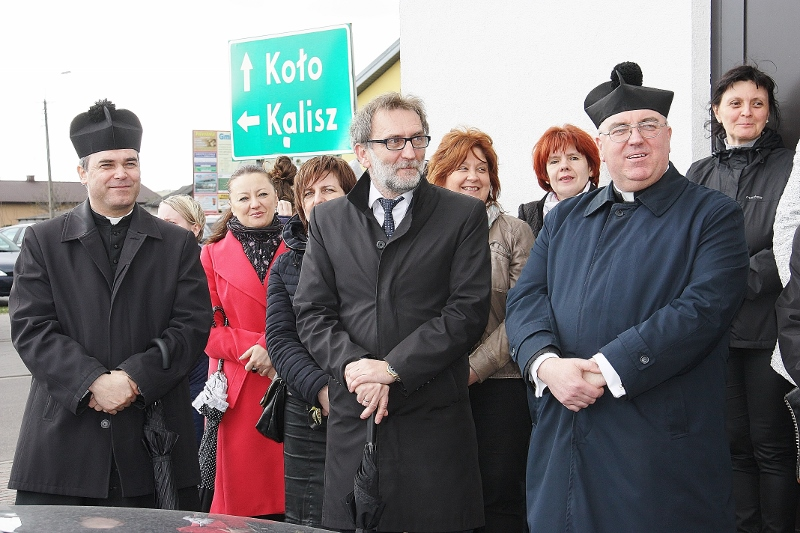 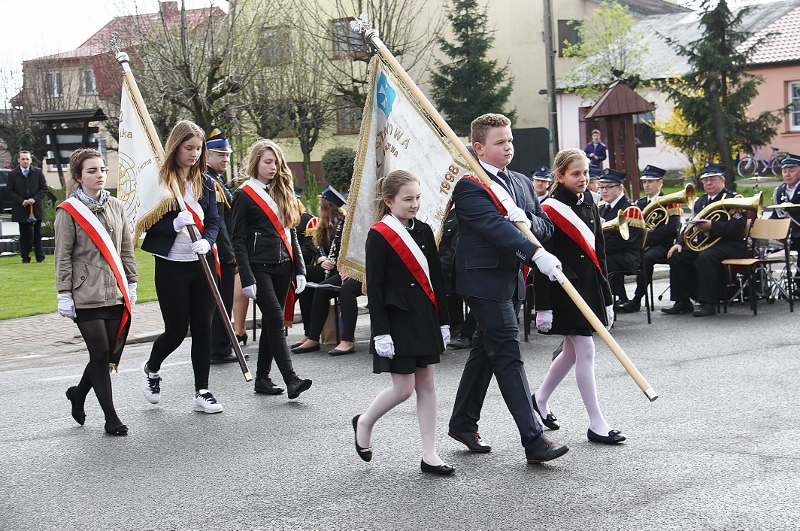 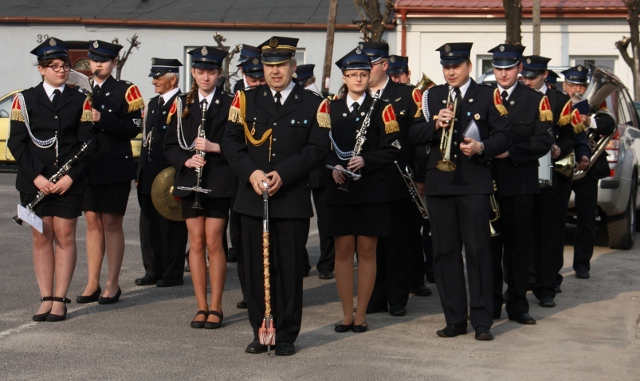 OBCHODZNIE IMIENIN ASTRONOMA
Obchody „Imienin Wojciecha” na stałe wpisały się w kalendarz imprez gminy Brudzew. To już piąty rok z kolei jak Mieszkańcy gminy Brudzew licznie gromadzą się pod pomnikiem brudzewskiego matematyka i astronoma aby wspólnie świętować dzień jego imienin.
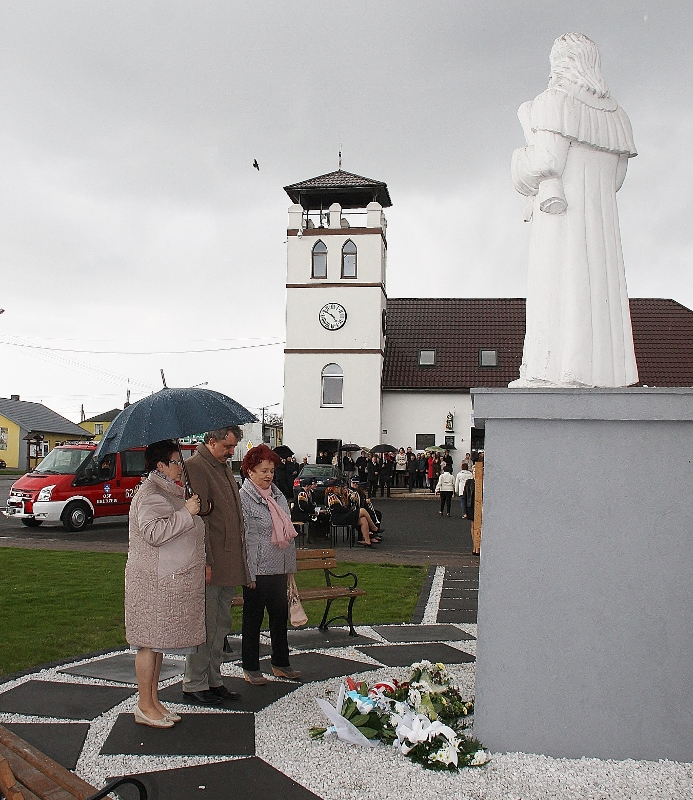 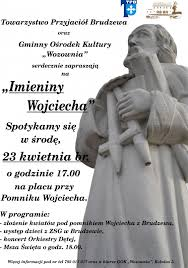 KONKURS WIEDZOWY „Wojciech z Brudzewa oraz Mikołaj Kopernik- życie i działalność”
Pragnąc  uczcić 570  rocznicę urodzin Wojciecha z Brudzewa, nauczyciela Mikołaja Kopernika, Wójt Gminy Brudzew, Towarzystwo Przyjaciół Brudzewa, Gminny Ośrodek Kultury „Wozownia", zachęcają do wzięcia udziału w konkursie wiedzy historycznej „Wojciech z Brudzewa oraz Mikołaj Kopernik- życie i działalność”.
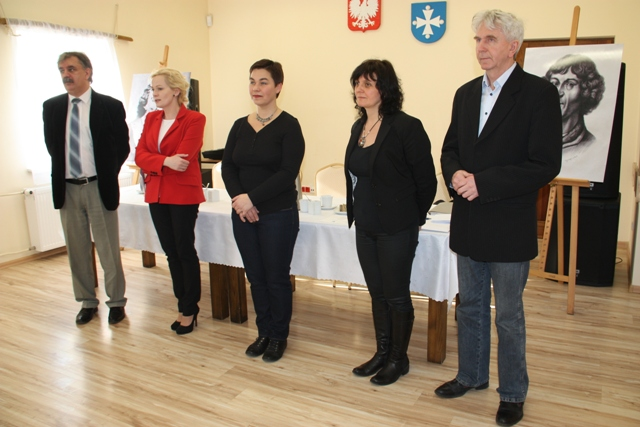 ŹRÓDŁA:
http://www.okwozownia.pl/index.php?action=strona&ids=93&idst=237  
 https://pl.wikipedia.org/wiki/Krak%C3%B3w  
https://pl.wikipedia.org/wiki/Wojciech_Brudzewski  
https://www.google.pl/search?q  
file:///C:/Users/Kuba/Downloads/20170222-1487750856_0_biografie-wojciecha-z-brudzewa-internet-przygotowal-rys.pdf  
file:///C:/Users/Kuba/Downloads/20170222-1487751558_0_zrodla-nie-objete-wykazem-przygotowal-ryszard-kaszynski.pdf 
https://pl.wikipedia.org/wiki/Brudzew_(powiat_turecki)  
http://www.brudzew.pl/wiadomosci/item/427-imieniny-wojciecha-z-brudzew
DZIĘKUJĘ ZA UWAGĘ!
HAFLINGER